Антибиотики
Аминогликозиды
Макролиды
Тетрациклины
Левомицетины
Линкозамиды
Препараты других групп
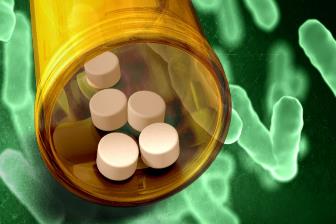 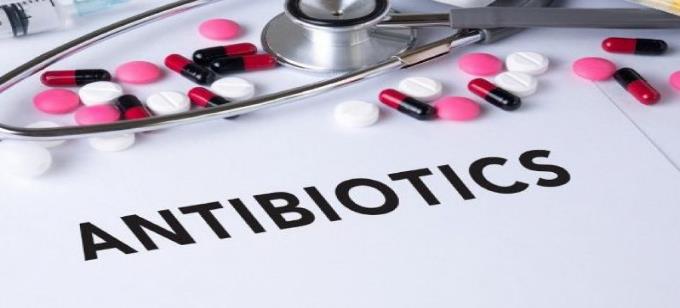 Аминогликозиды
Классификация
2
I поколение
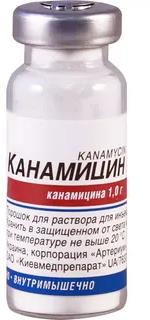 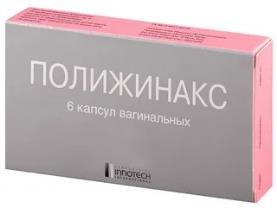 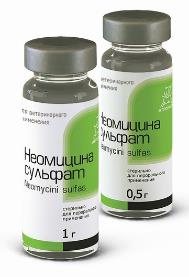 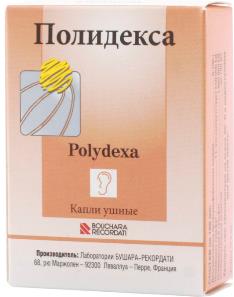 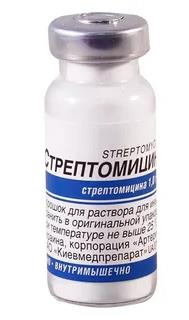 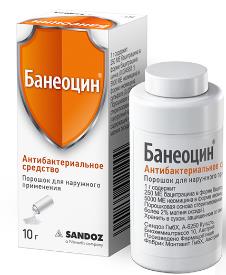 3
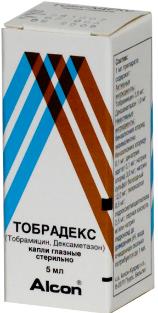 II поколение
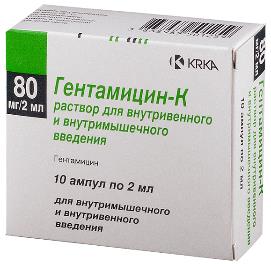 III поколение
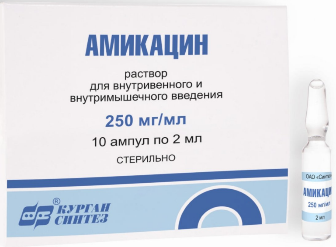 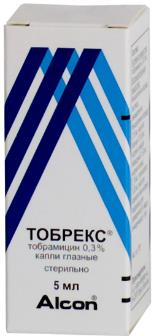 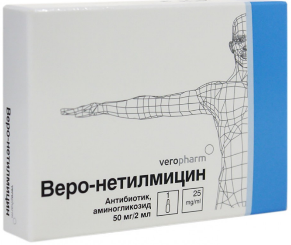 4
IV поколение аминогликозидов – изепамицин (не зарегистрирован в РФ)
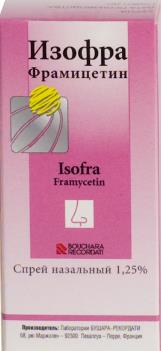 Препарат для местного 
    применения – 
   фрамицетин (Изофра)

Фрамицетин+
   грамицидин С +
   дексаметазон 
   (Софрадекс)
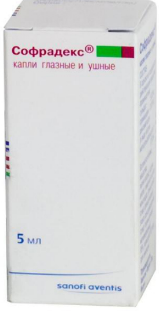 5
Антимикробная активность
активны в отношении большинства грамотрицательных и грамположительных микроорганизмов
не действуют на анаэробы
Механизм действия
Ингибиторы синтеза белка микробной клетки
В процессе связывания нарушается порядок чередования аминокислот при считывании генетического кода  на уровне и-РНК белок
6
Характеристика группы
Связывание с белками плазмы низкое (10-25%), увеличивается при снижении концентрации ионов Ca и Mg
В ткани печени, почек, скелетной мускулатуре создаются высокие концентрации, препараты накапливаются, длительно сохраняются
При отсутствии воспаления плохо проникают через ГЭБ
Проникают через плаценту
Выводятся почками
7
Показания к применению
Госпитальные инфекции разной локализации, сепсис
Послеоперационные гнойные осложнения
Инфицированные ожоги
Артрит
После операций на костях и суставах
Пиелонефрит
Туберкулез
Инфекции глаз
Гонорея (спектиномицин)
8
Побочные эффекты
Ототоксичность (нарушение координации движений, головокружение, нарастающая глухота)
Нефротоксичность (изменения в проксимальных канальцах, дозозависима, обратима)
Нейромышечная блокада (дыхательная и почечная недостаточность, гипокальциемия, резкая слабость, парестезии)
9
Макролиды
Классификация
10
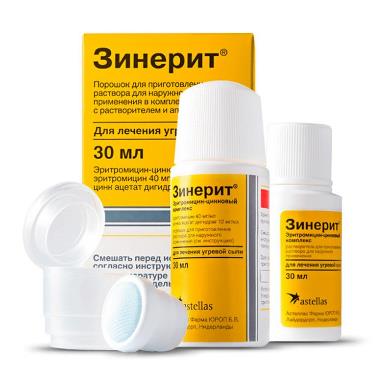 I поколение
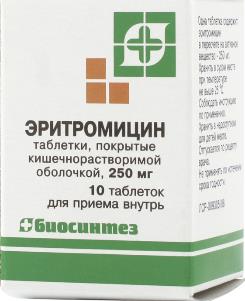 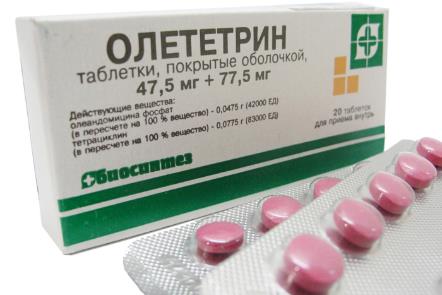 11
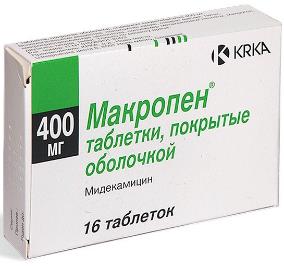 II поколение
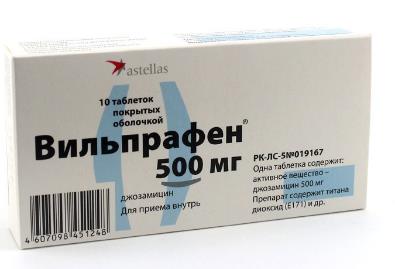 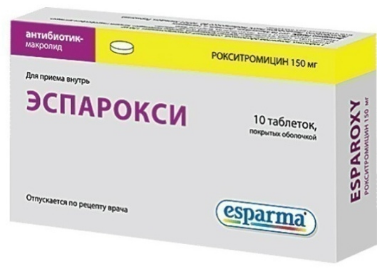 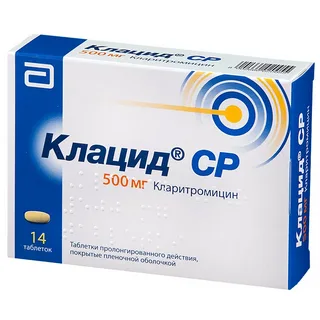 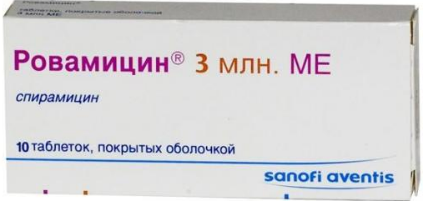 12
III поколение
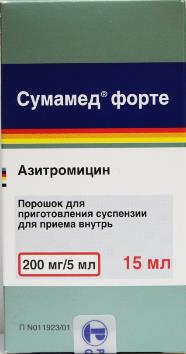 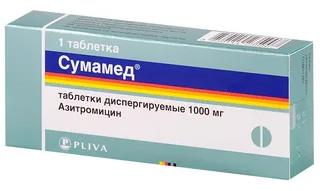 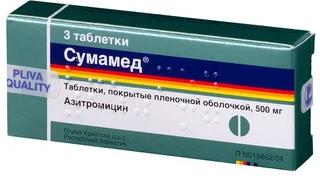 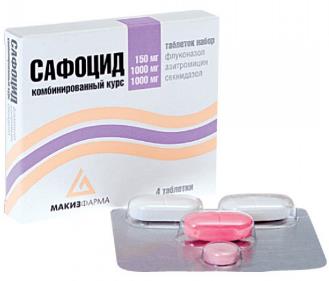 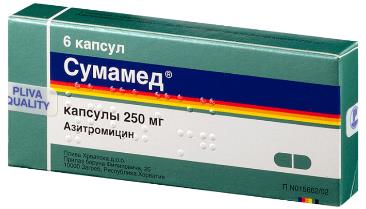 13
Антимикробная активность
Обладают бактериостатическим (на нейссерии, легионеллы, гемофильные палочки, трепонему, клостридии) и бактерицидным действием (на стафиллококки, стрептококки, пневмококки, палочки коринебактерии, хламидии, уреаплазмы, микоплазмы)
Второе и третье поколение применяются для комплексной терапии язвенной болезни желудка
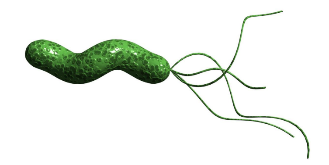 14
Механизм действия
Ингибируют синтез белка на уровне рибосом
Оказывают иммуномодулирующий эффект на уровне макрофагов
Способны накапливаться в макрофагах с последующим выделением в очаге инфекции под воздействием бактериальных стимулов
Захват макролидов макрофагами способствует транспортировке их в очаг воспаления
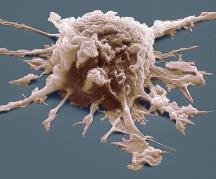 15
Характеристика группы
Принимать можно независимо от приема пищи (кроме эритромицина)
Курс должен быть до 7 дней, т.к. резистентность развивается быстро
Устойчивость к одному препарату=устойчивость ко всем препаратам группы
Проникают через плаценту, но концентрация в крови плода составляет 20-25% от уровня в крови матери, можно применять во время беременности (кроме кларитромицина), во время лактации принимать нельзя
16
Показания к применению
Заболевания ВДП 
Заболевания ЖКТ
Коклюш, дифтерия
Хламидийный конъюнктивит
Пневмонии
Первичный сифилис, гонорея
Урогенитальная инфекция
Токсоплазмоз (спирамицин)
17
Побочные действия
Тошнота 
Холестатический гепатит
Обратимое снижение слуха (высокие дозы эритромицина)
Кардиотоксичность (эритромицин, спирамицин)
18
Тетрациклины
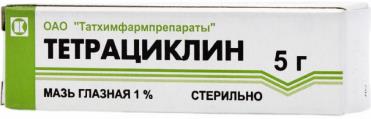 Тетрациклин
Миноциклин
Доксициклин
Тигециклин
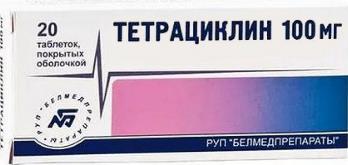 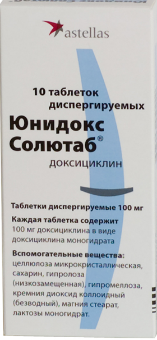 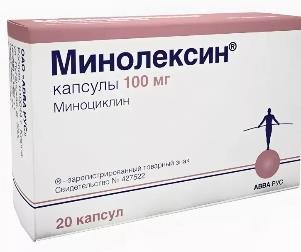 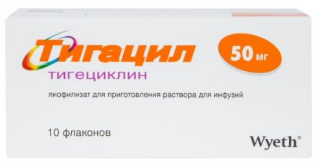 19
Антимикробная активность
Гр «+» микроорганизмы
Гр «-» микроорганизмы
Некоторые простейшие
Механизм действия
Бактериостатическое действие, подавляют синтез белка в микробной клетке
Характеристика группы
Хорошо проникает в различные органы и ткани, а также биологические жидкости: желчь, синовиальную, асцитическую, цереброспинальную, избирательно накапливается в костях, печени, селезенке, опухолях, зубах. Проходит через плаценту и проникает в грудное молоко. В моче обнаруживается в высокой концентрации через 2 ч после введения и сохраняется на эффективном уровне в течение 6–12 ч; выводится с желчью в кишечник, где происходит частичное обратное всасывание, что способствует длительной циркуляции активного вещества в организме (кишечно-печеночная циркуляция).
20
Показания
Пневмония
Холецистит
Особо опасные инфекции (ООИ) – чума, туляремия, бруцеллез, сибирская язва, холера
Гинекологические инфекции
ИППП
Флегмоны, абсцессы, маститы, угревая сыпь, трофические язвы
Кишечные инфекции, диарея путешественников
Конъюнктивит, блефарит, др. заболевания глаз
21
Противопоказания
Дети до 8 лет (может вызывать долговременное изменение цвета зубов, гипоплазию эмали, замедление продольного роста костей скелета)
Беременность, лактация
печеночно-почечная недостаточность
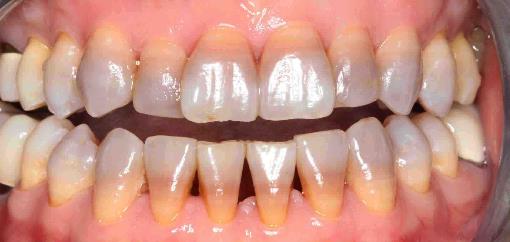 22
Побочные эффекты
Угнетение кроветворения
Нарушение сперматогенеза
Нарушение деления клеток ЖКТ (глоссит, эрозии, язвы, стоматит, мальабсорбция, диспепсия)
Дерматит, фотосенсибилизация
Нарушение нервно-мышечной передачи
Гепатотоксичность
Нарушение развития костей и зубов
Суперинфекция
Тератогенность
Быстро внутривенное введение доксициклина может привести к коллапсу
23
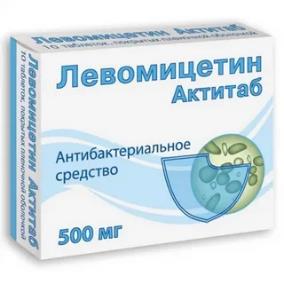 Амфениколы
Хлорамфеникол
D, L – хлорамфеникол
Тиамфеникола глицинат ацетилцистеинат
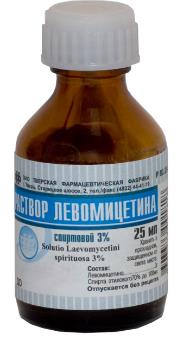 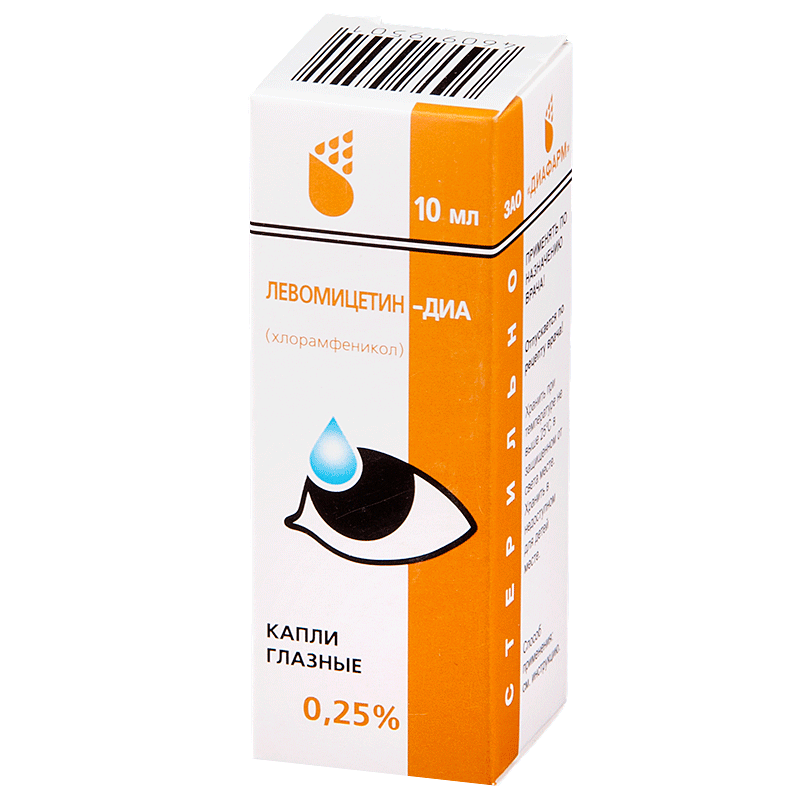 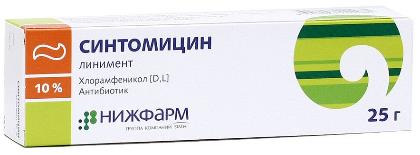 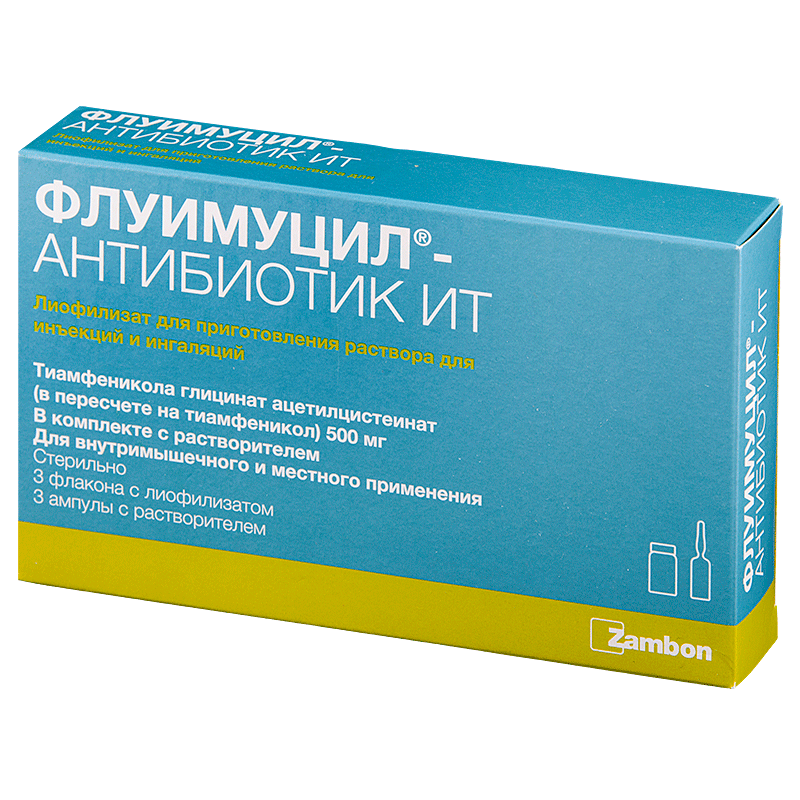 24
Характеристика группы
Синтетический антибиотик, идентичный природному — продукту жизнедеятельности микроорганизма Streptomyces venezuelae
Действие бактериостатическое, нарушает синтез белка в бактериальной клетке
При инстилляции в конъюнктивальный мешок создает достаточные антибактериальные концентрации в водянистой влаге глаза, частично попадает в системный кровоток
Эффективен в отношении гр «+» и гр «-» кокков, действует на штаммы, толерантные к пенициллину, стрептомицину, сульфаниламидам
Устойчивость микроорганизмов развивается относительно медленно. В связи с серьезными побочными эффектами применяется при неэффективности других химиотерапевтических препаратов
25
Показания к применению
брюшной тиф, паратиф, сальмонеллез, бруцеллез, риккетсиозы, туляремия, дизентерия, 
абсцесс мозга, менингит, 
трахома,
ИМП, ИЖВП
гнойная раневая инфекция, гнойный перитонит
наружно: бактериальные инфекции кожи
Инфекции ЛОР-органов (тиамфеникол)
26
Противопоказания
Заболевания органов кроветворения
Выраженные нарушения функции печени и почек
Экзема, псориаз
Грибковые заболевания кожи
Ранний детский возраст
Беременность, лактация
Побочные эффекты
Диспепсия, дисбактериоз
Нарушения кроветворения
Психомотроные расстройства, галлюцинации, нарушения вкуса, слуха, зрения
Аллергические реакции
27
Линкозамиды
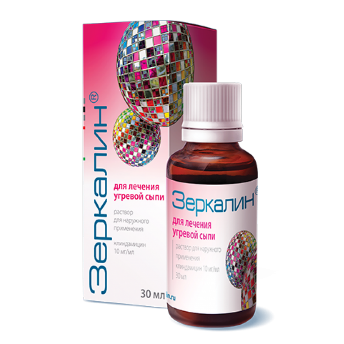 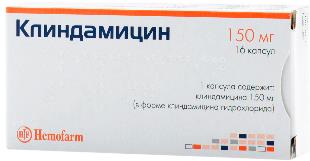 Клиндамицин
Линкомицин
Клиндамицин+бутоконазол
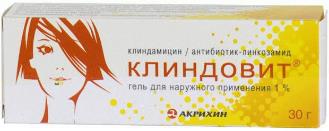 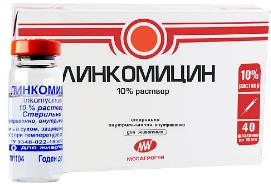 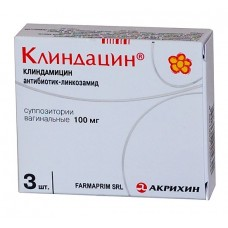 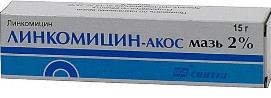 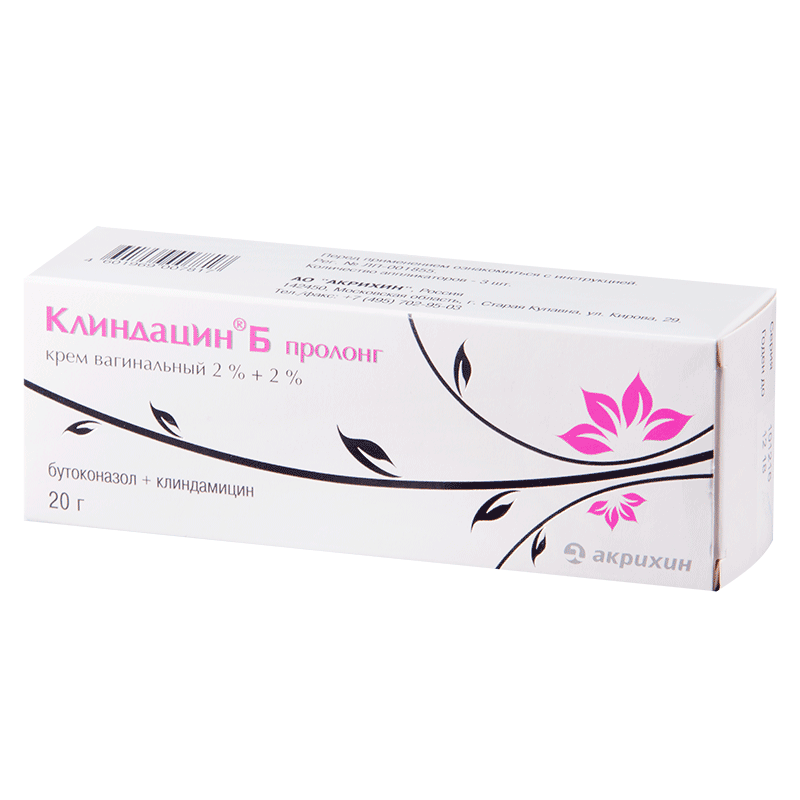 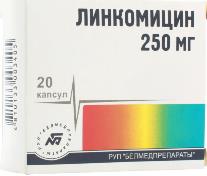 28
Характеристика группы
Действие бактериостатическое, в высоких дозах - бактерицидное
Подавляют белковый синтез бактерий
Эффективны в отношении гр «+»  м/о, анаэробов
Резистентность развивается медленно
Хорошо и быстро распределяется в большинство тканей и жидкостей организма (кроме спинно-мозговой жидкости), 
Высокие концентрации создаются в желчи и костной ткани. 
Плохо проходит через ГЭБ. Быстро проходит через плаценту
29
Показания к применению
ИНДП, отит
Инфекции костей и суставов
Гнойные инфекции кожи и мягких тканей (угревая сыпь)
Бактериальный вагиноз (клиндамицин)
Противопоказания
Тяжелая почечная или печеночная недостаточность
Ранний грудной возраст (до 1 мес)
Грибковые заболевания кожи, слизистых оболочек полости рта, влагалища; миастения
Беременность, лактация
30
Побочные эффекты
Диспепсия, повышение активность печеночных ферментов, кандидоз, диарея, псевдомембранозный колит
Обратимые нарушения кроветворения
Аллергия
Флебиты
При быстром в/в введении – снижение АД, головокружения
31
Полипептиды
Подавляет синтез белка в бактериальной клетке, оказывает бактериостатическое действие.
Туберкулез легких (в т.ч. при неэффективности и непереносимости ЛП I ряда). 
Следует назначать в комбинации с другими ПТП не парентерального применения.
ПЭ: нефротоксичноть, нейротоксичность, ототоксичность, нарушения кроветворения, гепатотоксичность, аллергия
ПП: беременность, лактация, возраст до 18 лет
Капреомицин
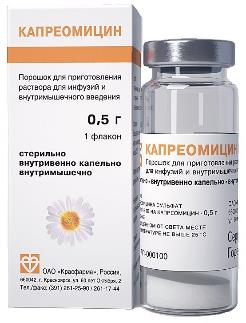 Полимиксин В - самостоятельно
32
Гликопептиды
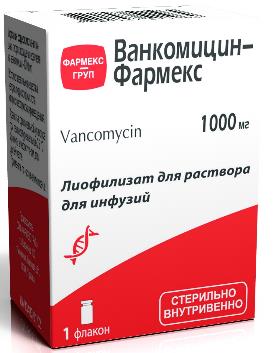 Ванкомицин
Тейкопланин
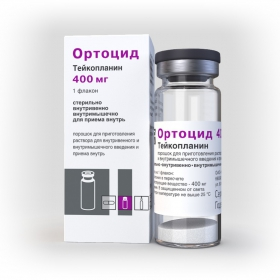 33
Характеристика группы
Действие бактерицидное
Ингибируют   формирование клеточной стенки и повышает ее проницаемость, нарушает синтез РНК
Активны в отношении аэробных и анаэробных гр «+» м/о
Не проникают через ГЭБ (при менингите обнаруживается в ликворе в терапевтических концентрациях), 
Проникают через плаценту
34
Показания к применению
сепсис, 
эндокардит, 
инфекции костей и суставов (в т.ч. остеомиелит), 
инфекции ЦНС (в т.ч. менингит), 
инфекции нижних отделов дыхательных путей (в т.ч. пневмония), 
инфекции кожи и мягких тканей. 
Для приема внутрь: псевдомембранозный колит, вызванный Clostridium difficile, энтероколит
35
Противопоказания
Неврит слухового нерва
Беременность, лактация
Почечная недостаточность
Побочные эффекты
Головокружение, снижение слуха, звон в ушах
Обратимые нарушения кроветворения
Нефротоксичность
Аллергические реакции
36
Антибиотики разных групп
Фосфомицина трометамол
Подавляет первый этап синтеза клеточной стенки бактерий
Большинство гр «+» и гр «-» м/о
Применение: острый бактериальный цистит; бактериальный неспецифический уретрит; бессимптомная массивная бактериурия у беременных; послеоперационные инфекции мочевых путей
ПП: возраст до 5 лет
ПЭ: тошнота, кожная сыпь
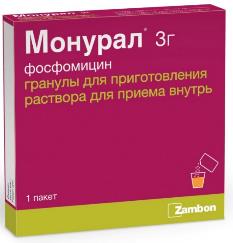 Самостоятельно – фузидовая кислота, мупироцин (Бактробан)
37
Контрольные вопросы
Классификация и механизм действия аминогликозидов.
Применение, побочные эффекты и противопоказания для аминогликозидов.
Классификация и антимикробная активность макролидов.
Механизм действия, показания к применению и побочные эффекты макролидов.
Характеристика группы тетрациклины.
Характеристика группы амфениколы.
Характеристика группы линкозамиды.
38